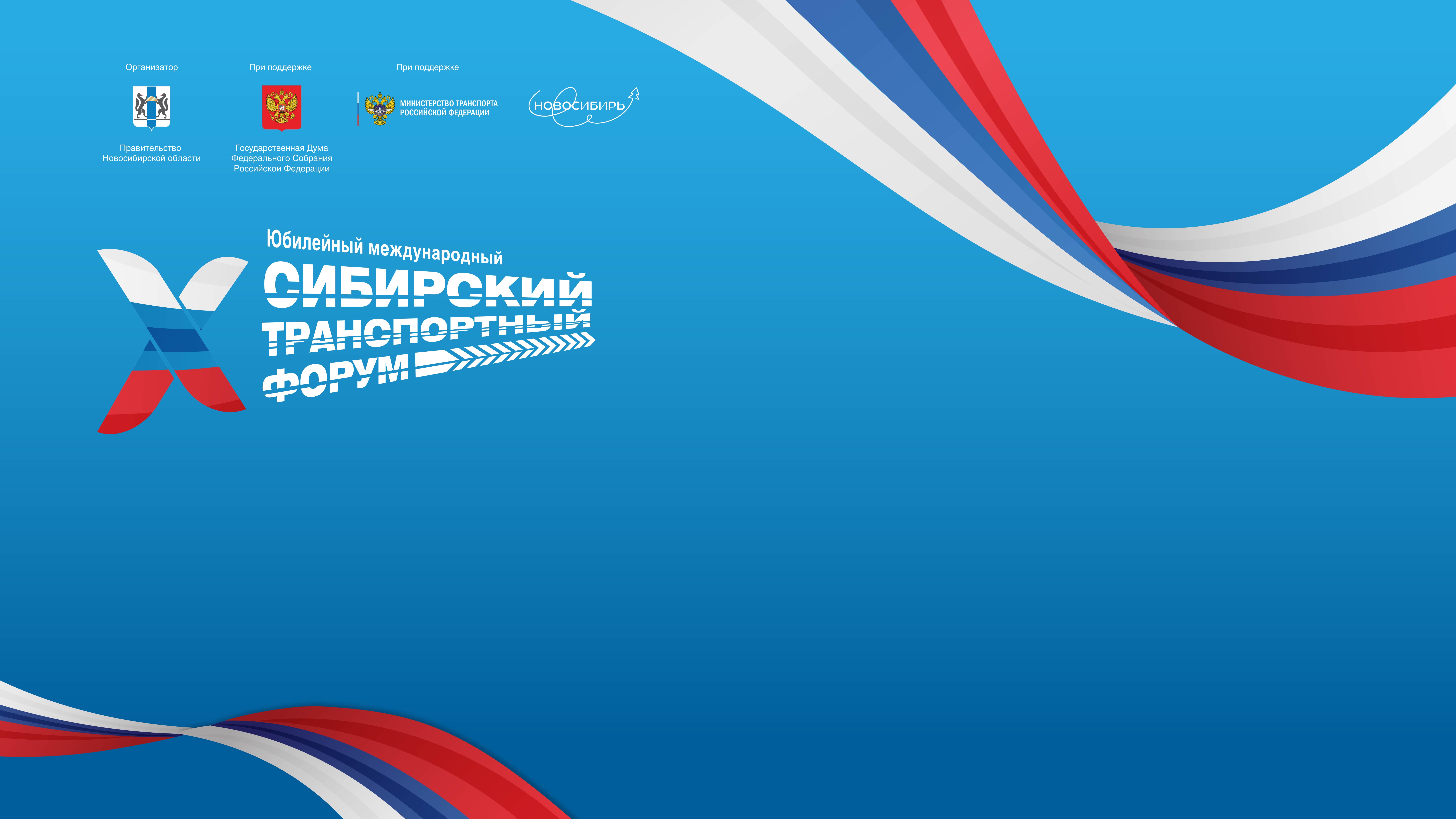 Горовая Татьяна 
председатель Общественного совета при Минтрансе России,
первый заместитель генерального директора 
фонда «Центр стратегических разработок» (ЦСР)
ТЕМА ВЫСТУПЛЕНИЯ
Имя Фамилия
г. Новосибирск
Эффекты от перевозок экспортных грузов
Сравнение средних значений прироста ВДС от перевозки 1 тонны экспортных грузов, перевозимых в восточном направлении ж/д груза, тыс. руб./тонна
Сравнение полученных эффектов от экспорта одной тонны высокодоходных и иных грузов (уголь, лес, руда)
рост ВДС  при экспорте 1 тонны груза, руб./тонн
2
Эффекты от перевозок импортных грузов
-10
руб.
снижение выпуска отраслей при недополучении импортной продукции для промышленности на 1 рубль
-53
млн руб.
снижение выпуска отраслей при недополучении 1 фитинговой платформы (2 ДФЭ) с импортной продукцией для промышленности
-21
млн руб.
снижение ВДС отраслей при недополучении 1 фитинговой платформы (2 ДФЭ) 
с импортной продукцией для промышленности
3